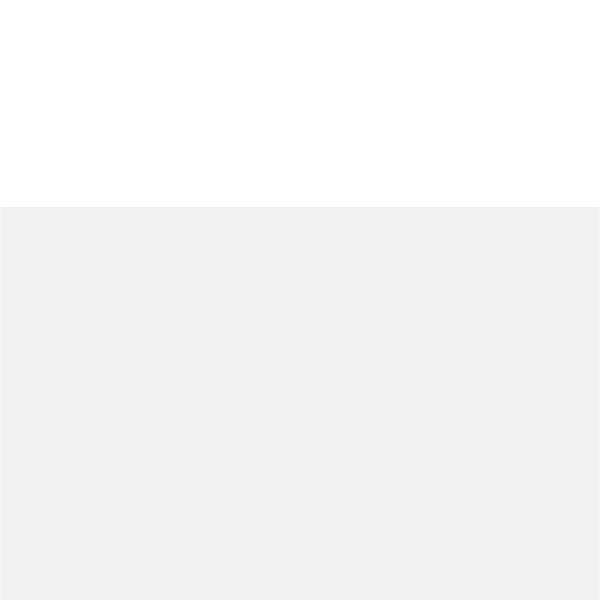 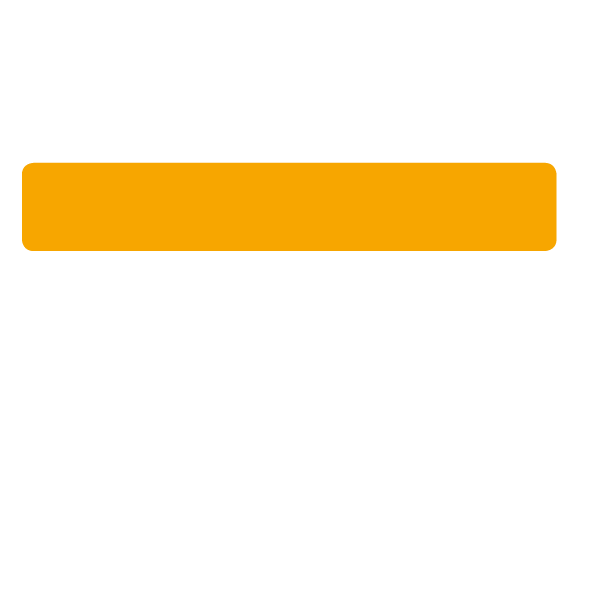 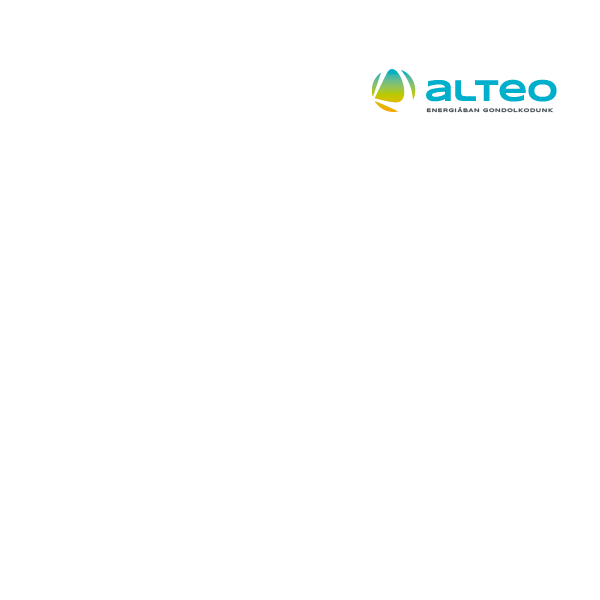 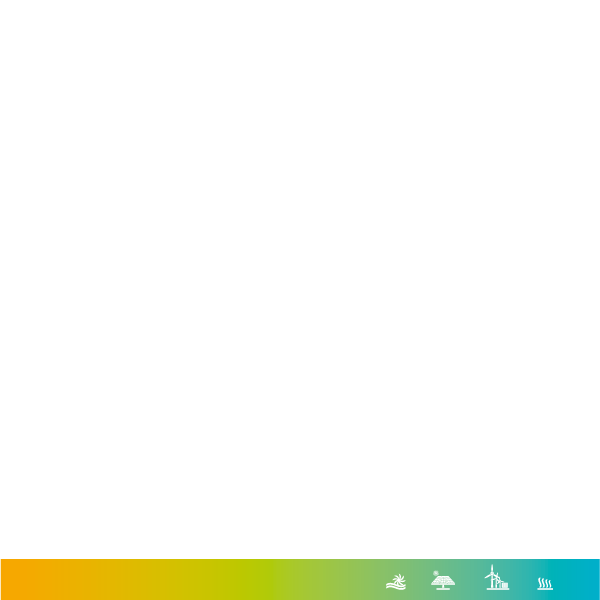 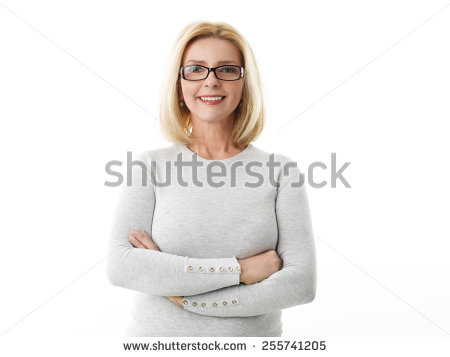 Minta Mira
POZÍCIÓ MEGNEVEZÉSE
Melyik területre érkezel?
Minta válasz

Ki lesz a vezetőd?
Minta válasz

Van-e olyan tanulmányod, munkatapasztalatod, ami hasznos lehet az új munkakörödben?
Minta válasz

Mivel foglalkozol szívesen a szabadidődben? 
Minta válasz

Mit vársz az ALTEO-tól?
Minta válasz